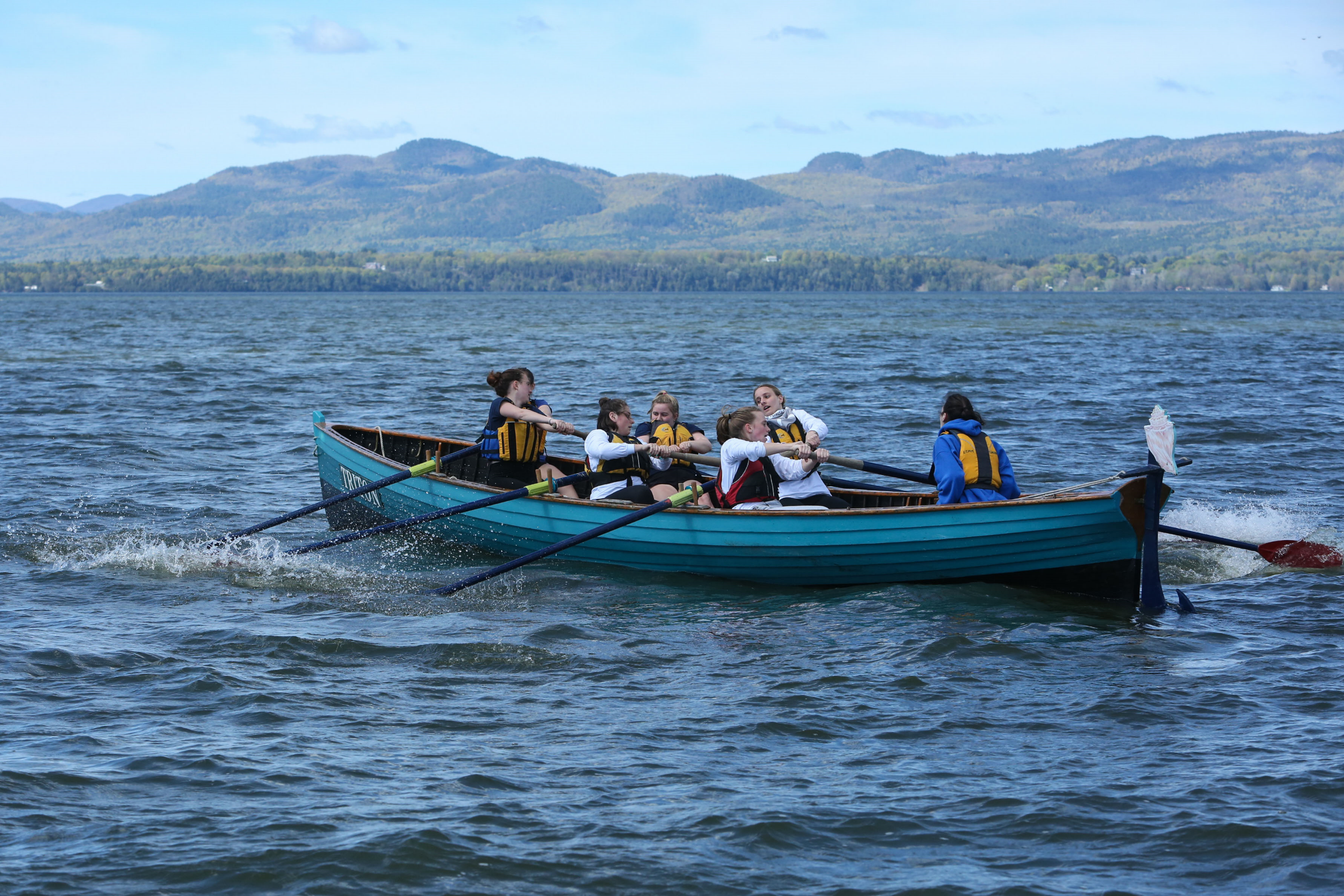 Creating Culture on the Water and in the Shop
The Lake Champlain Maritime Museum’s 
Champlain Longboats program
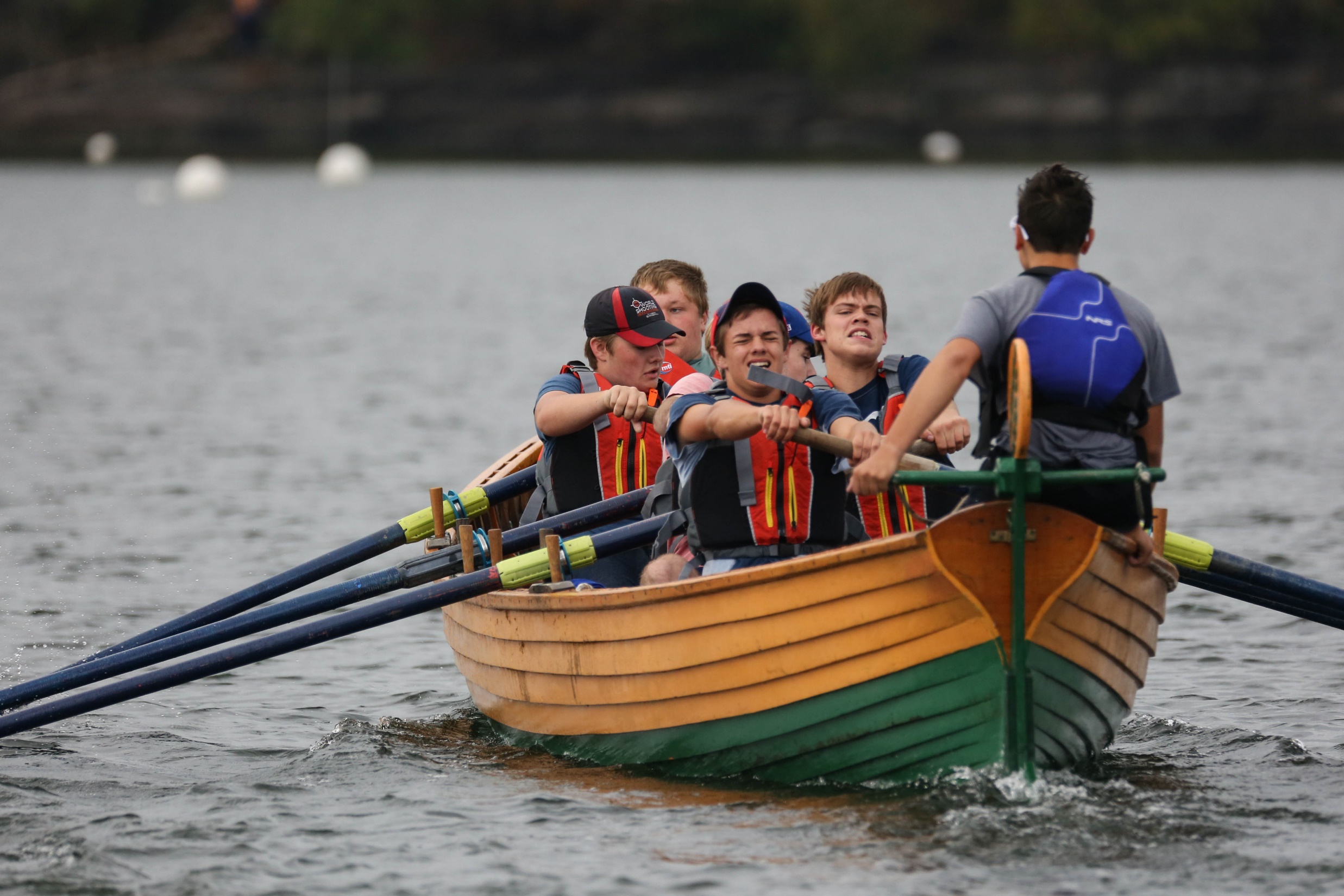 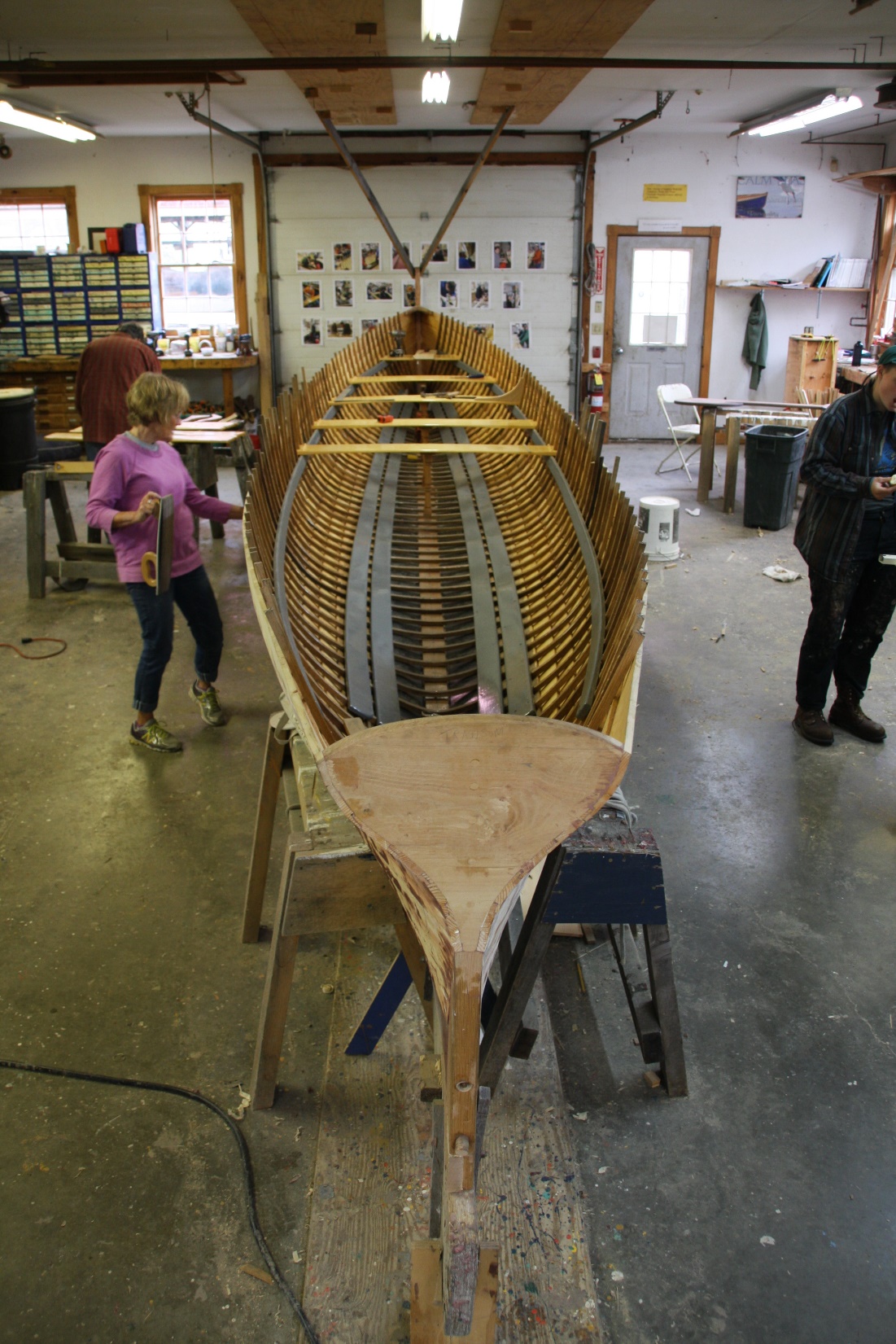 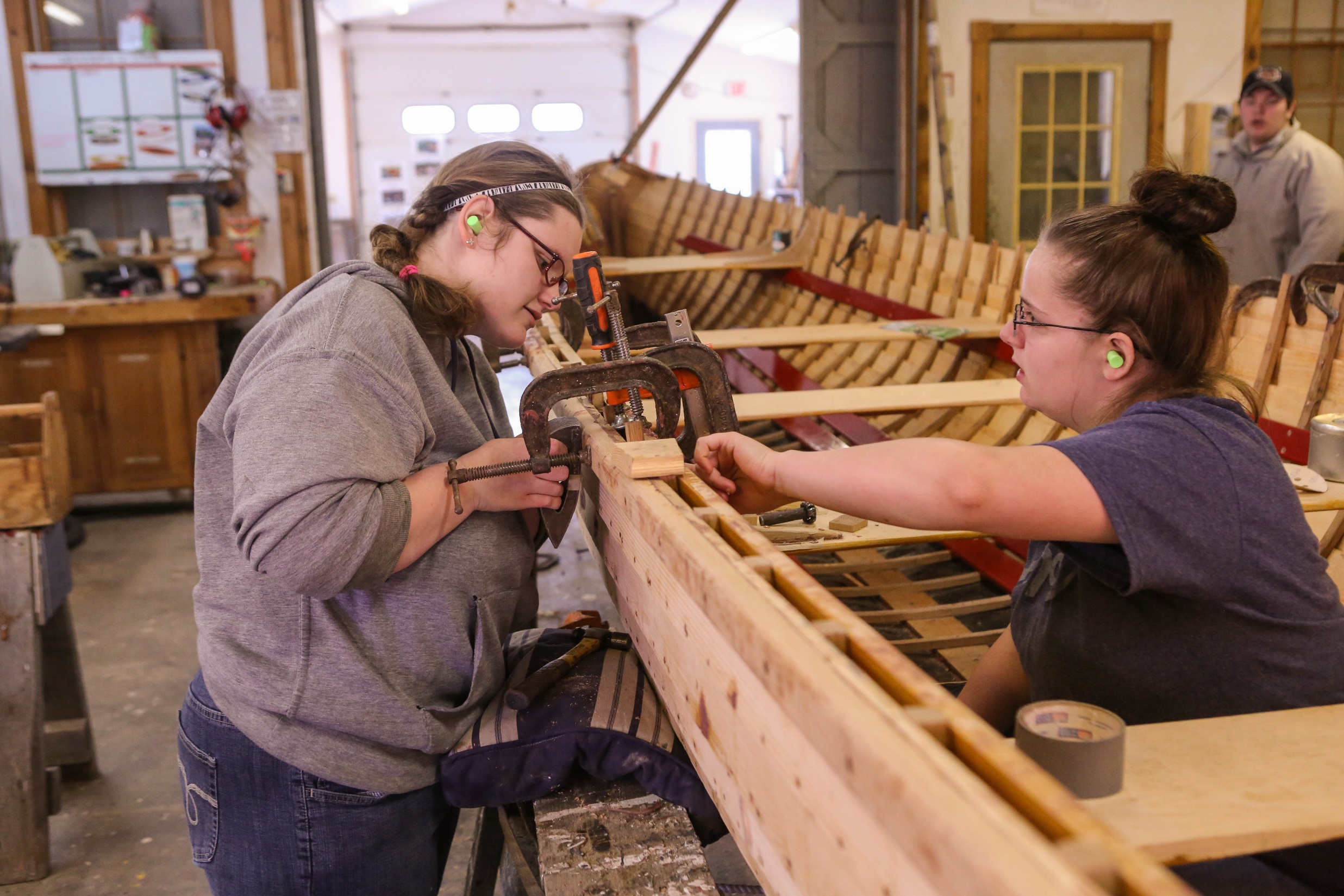 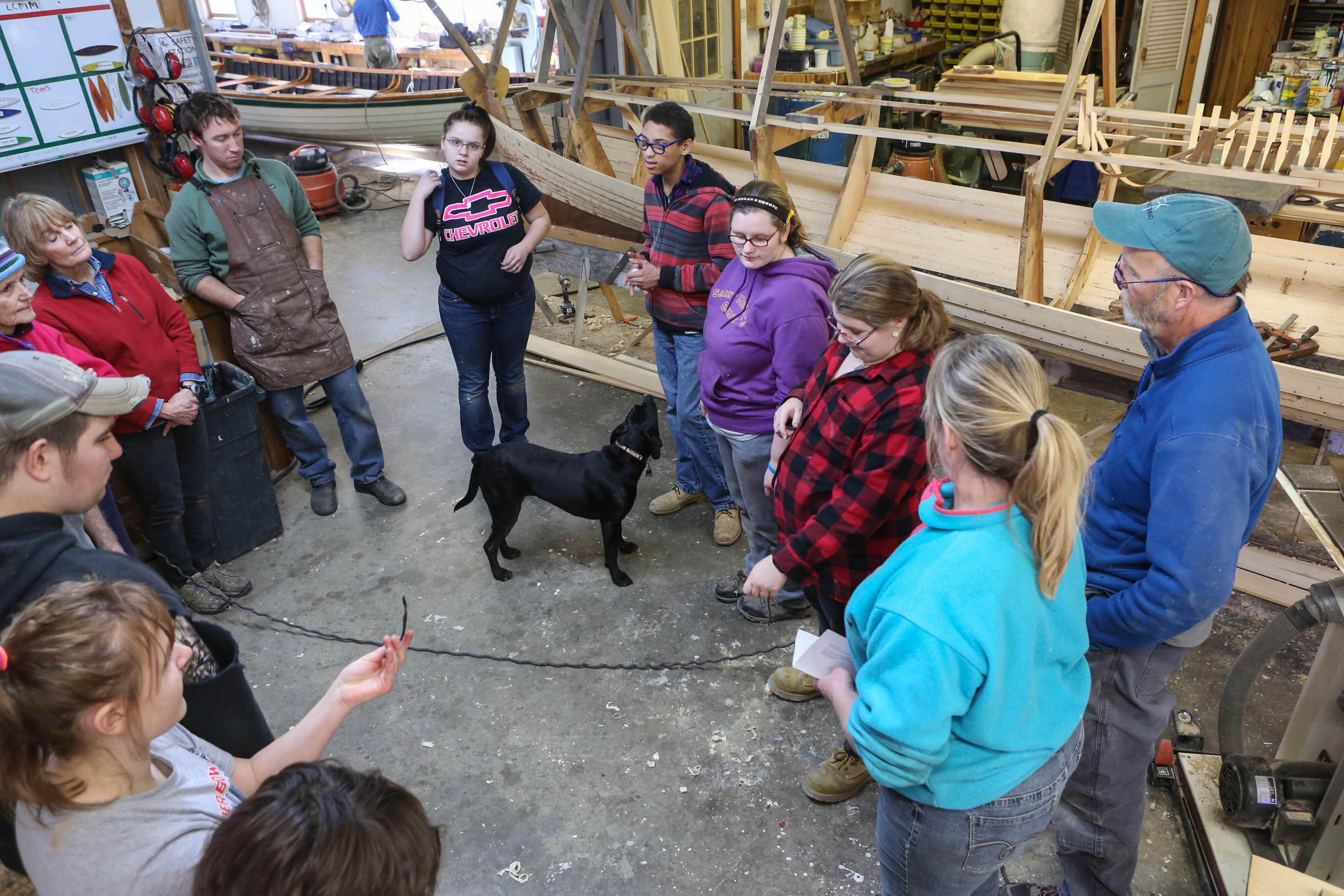 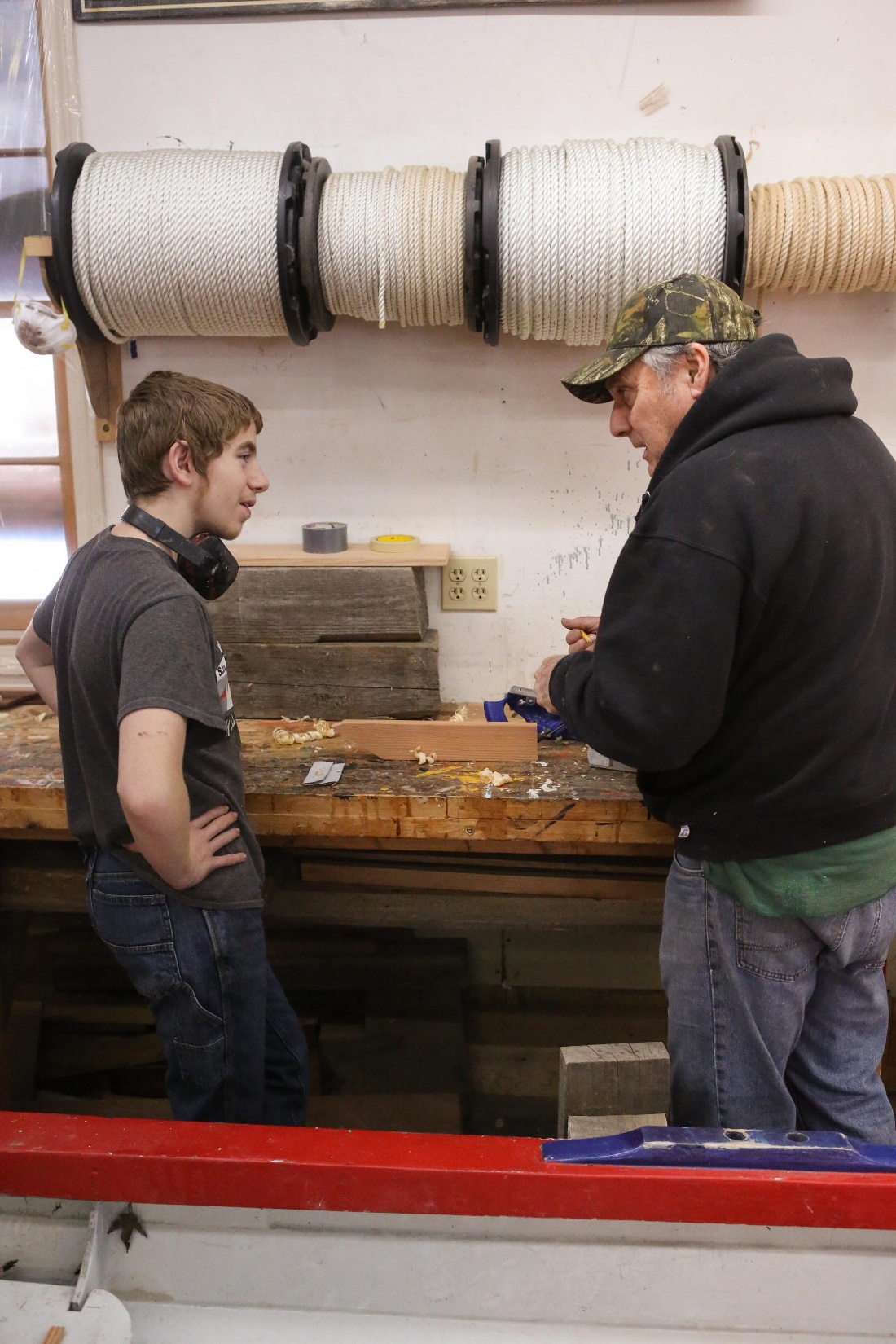 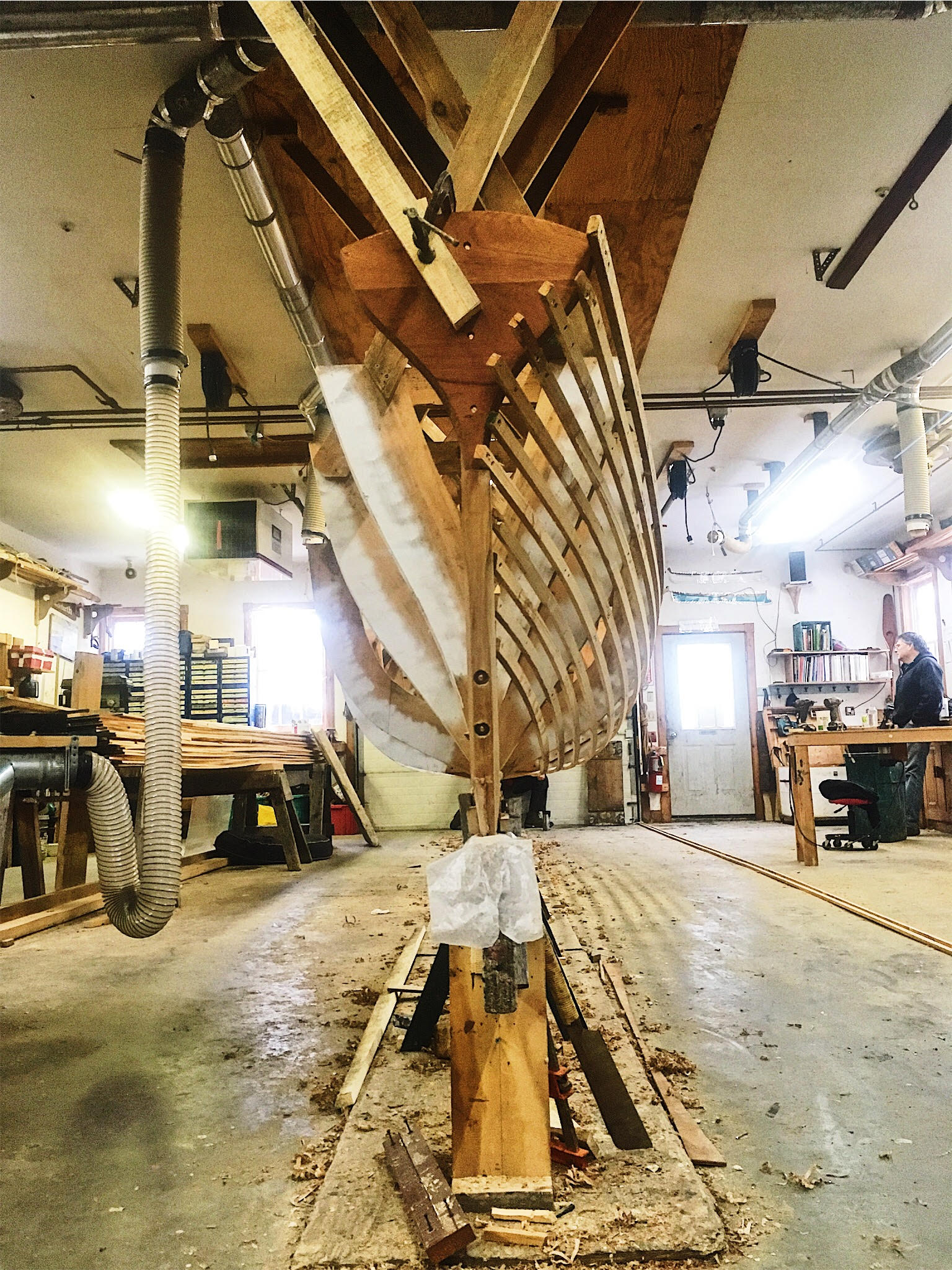 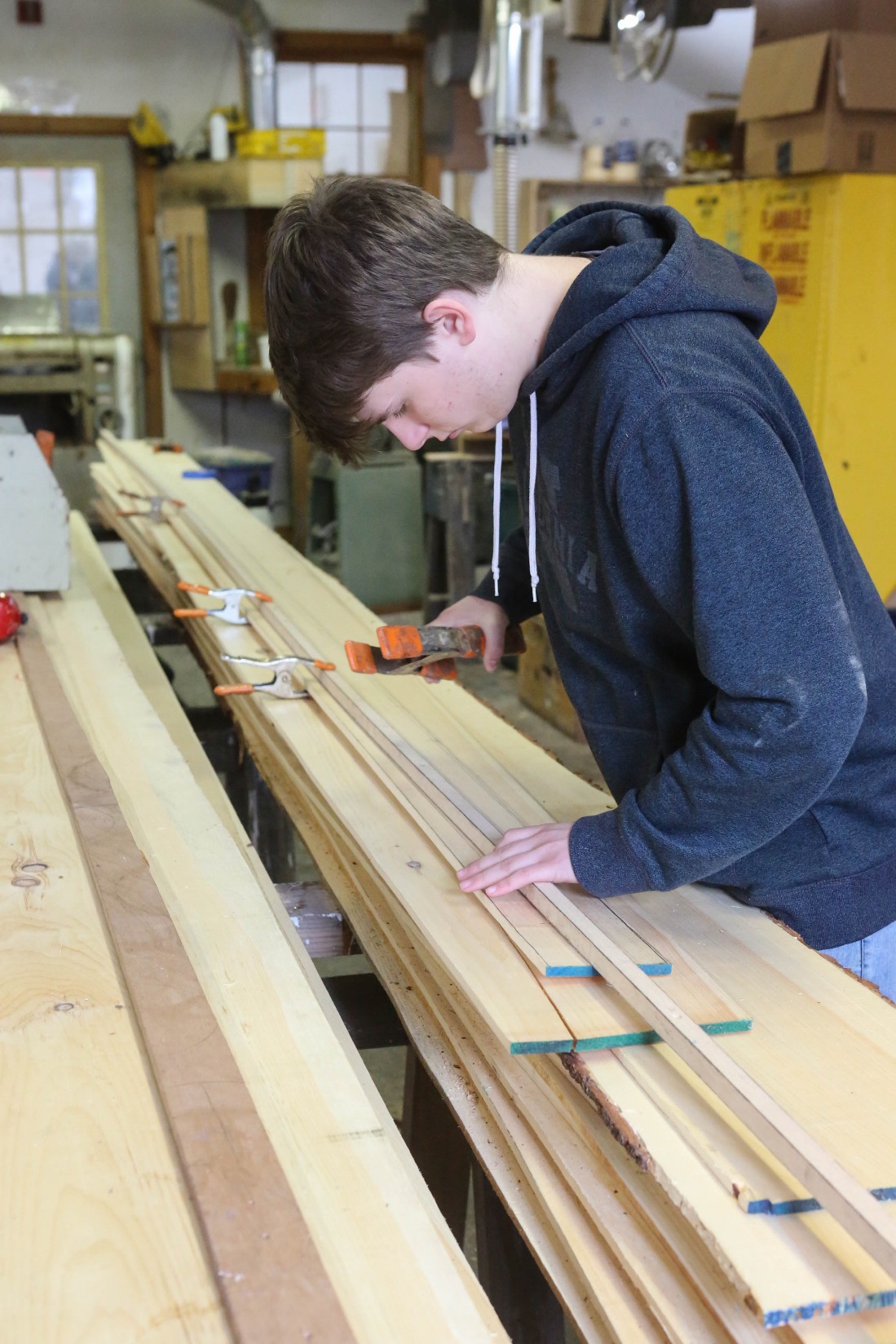 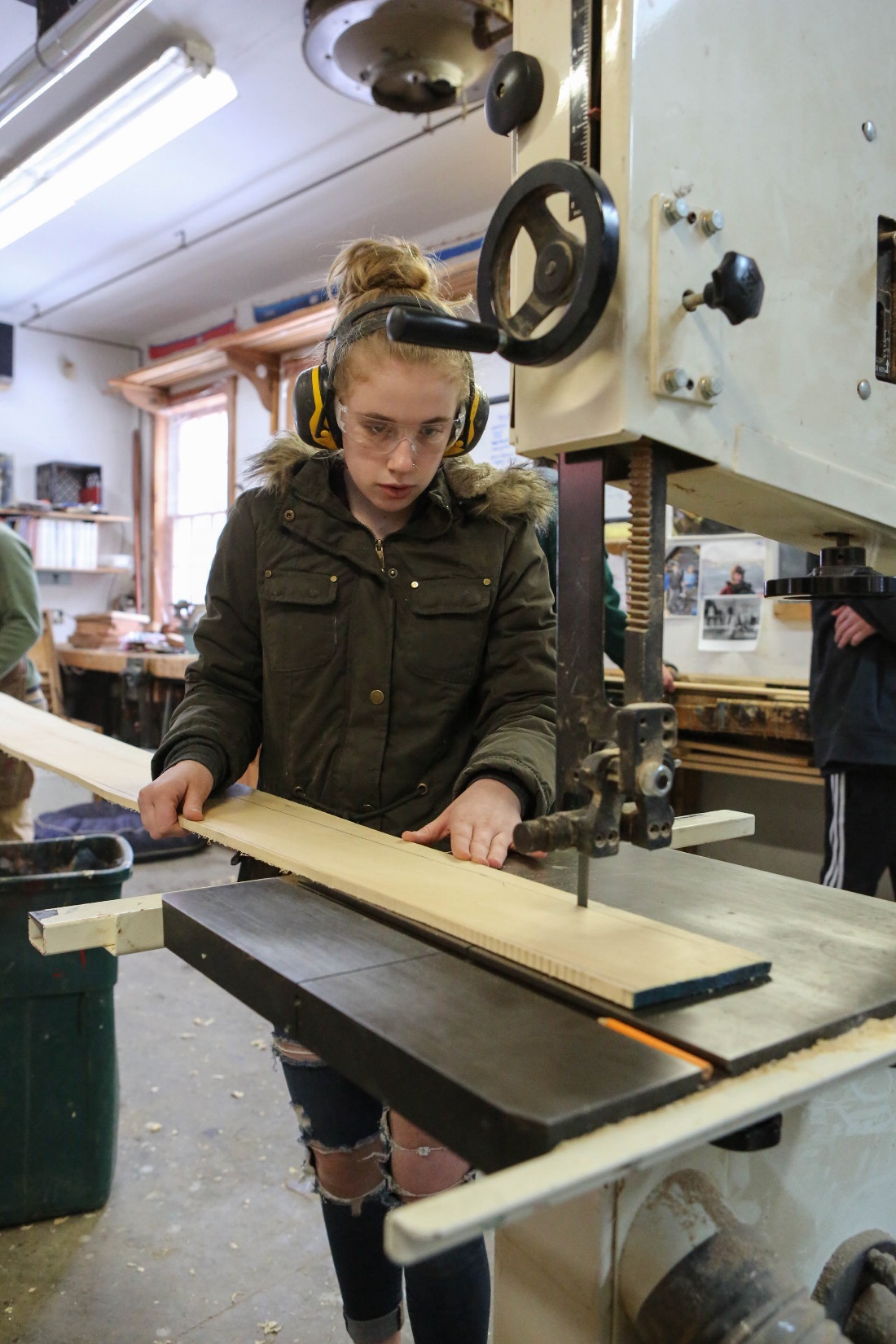 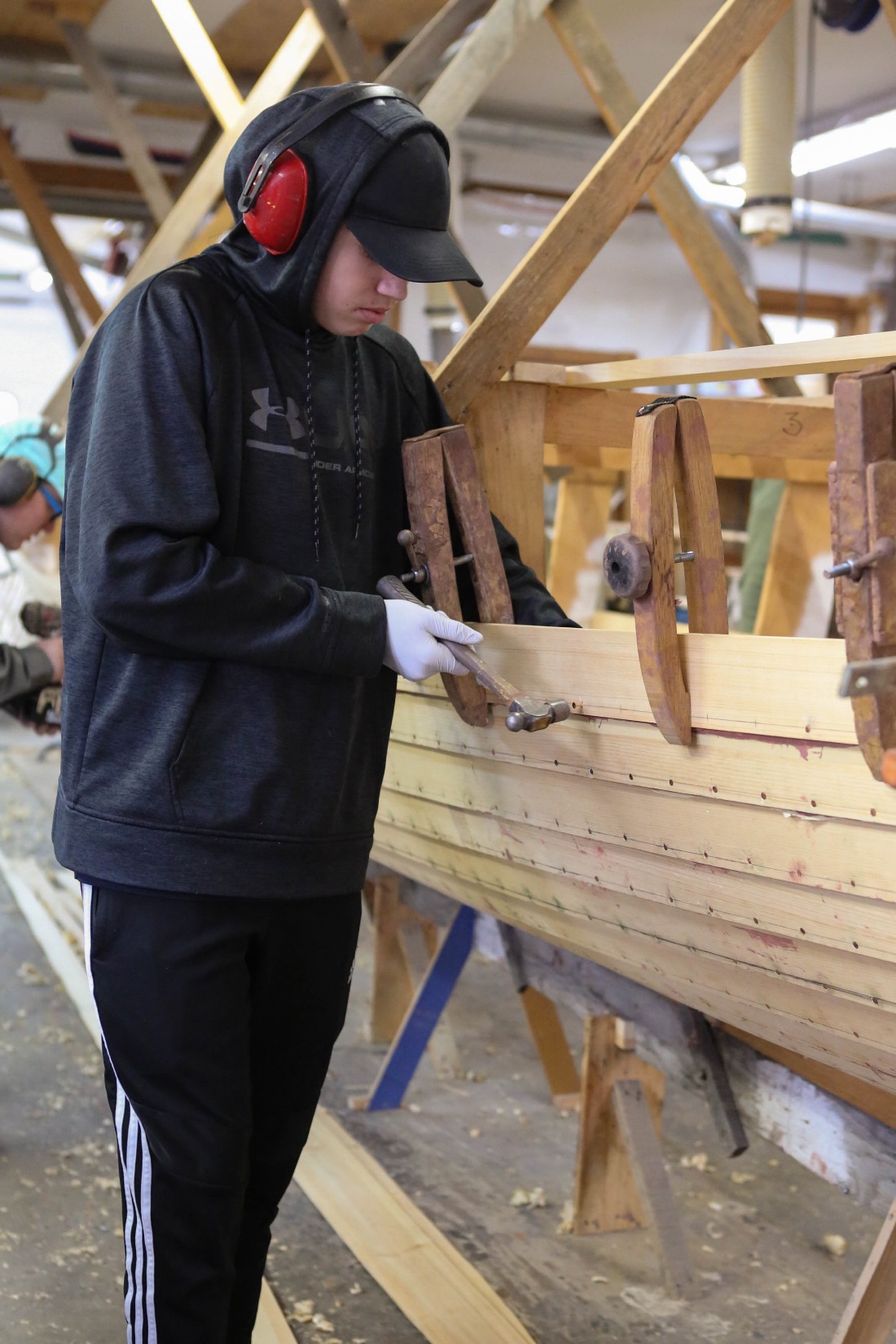 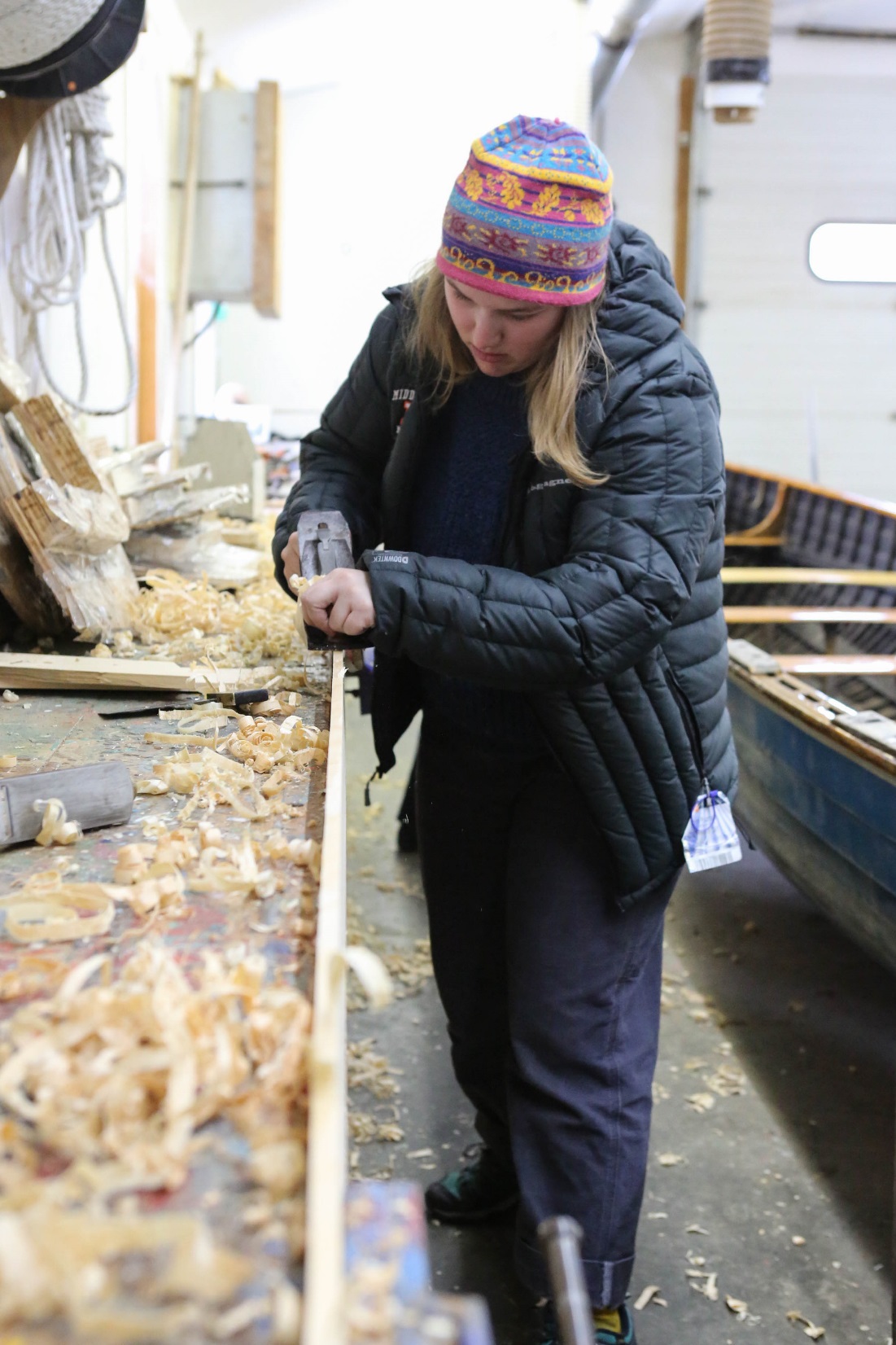 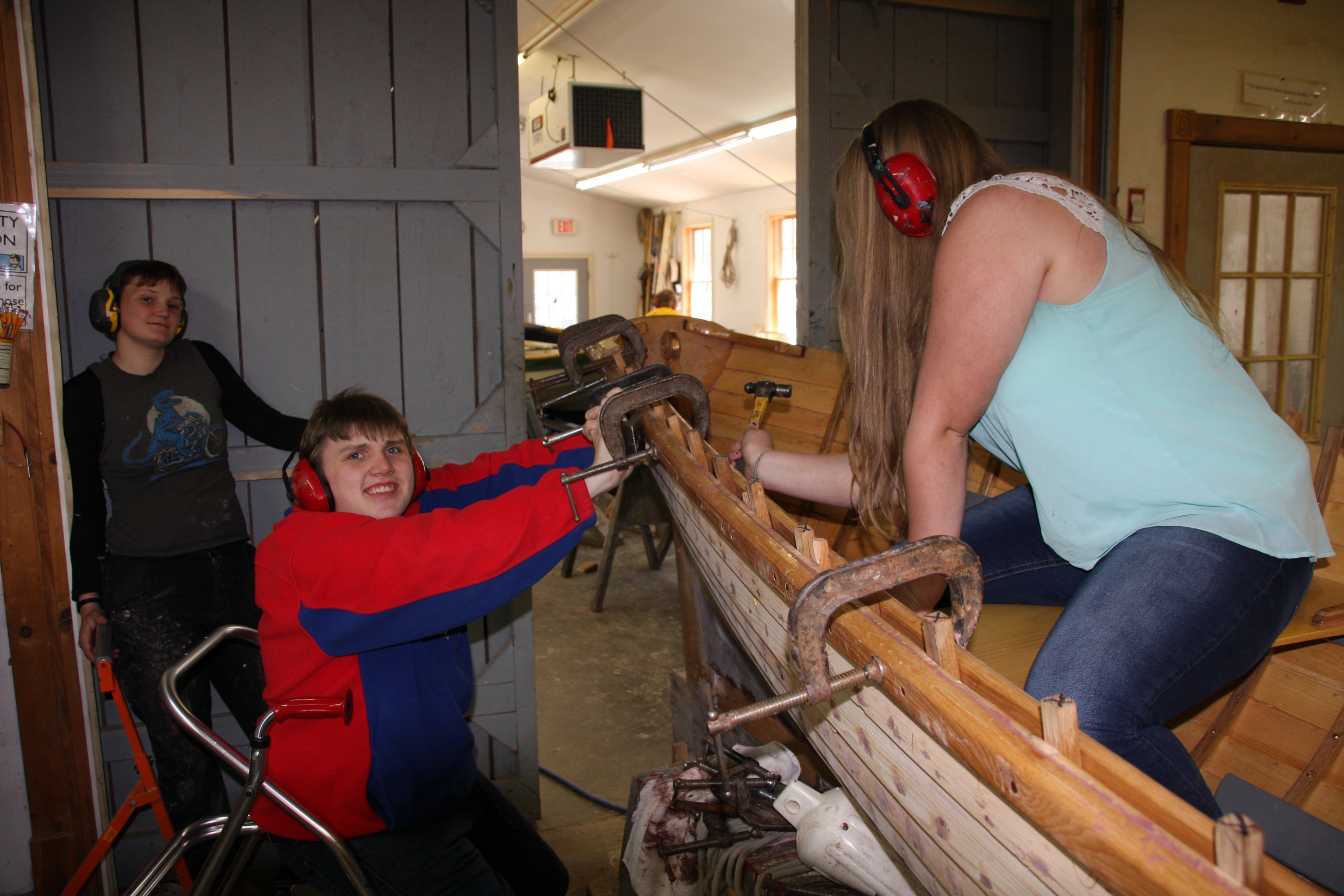 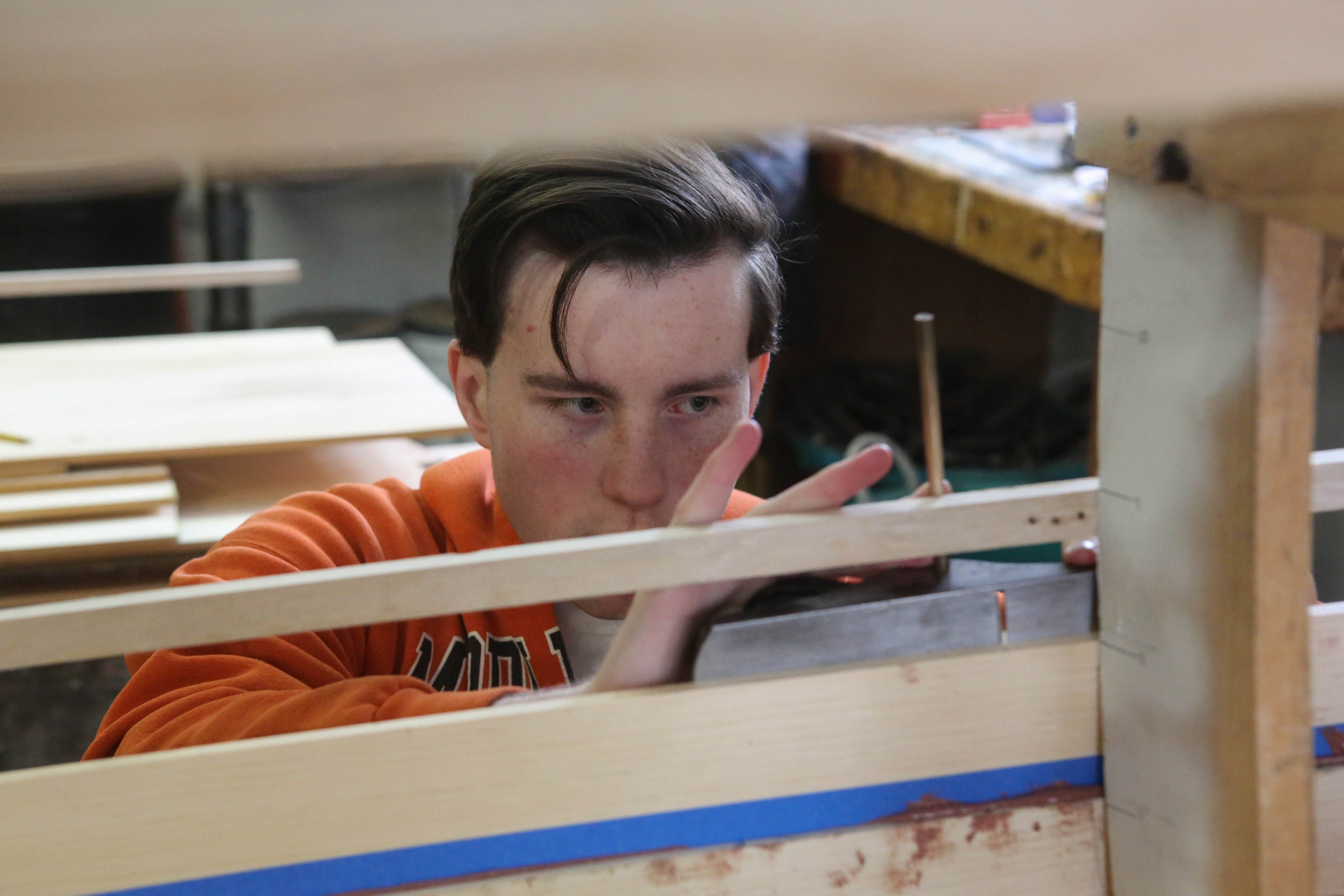 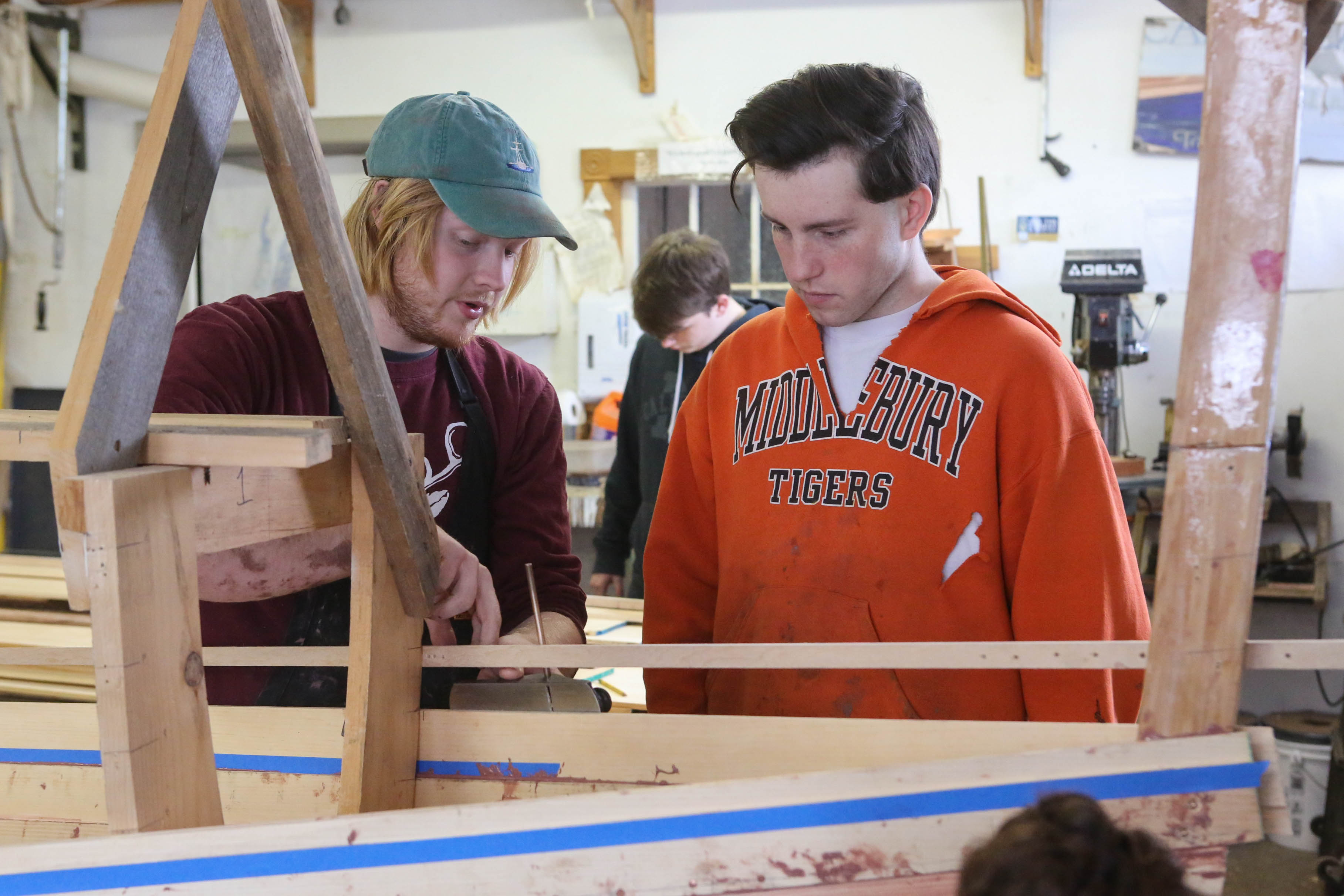 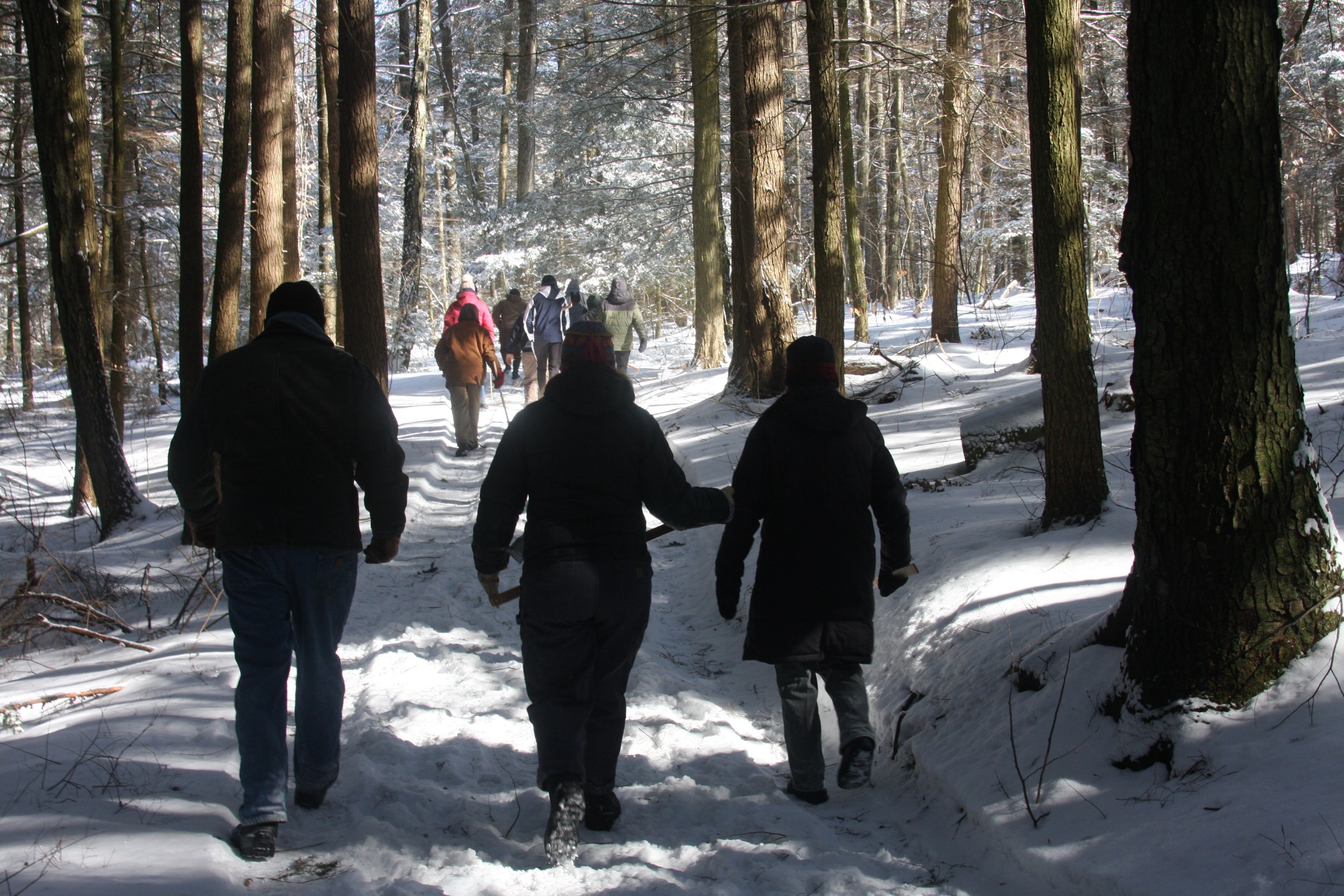 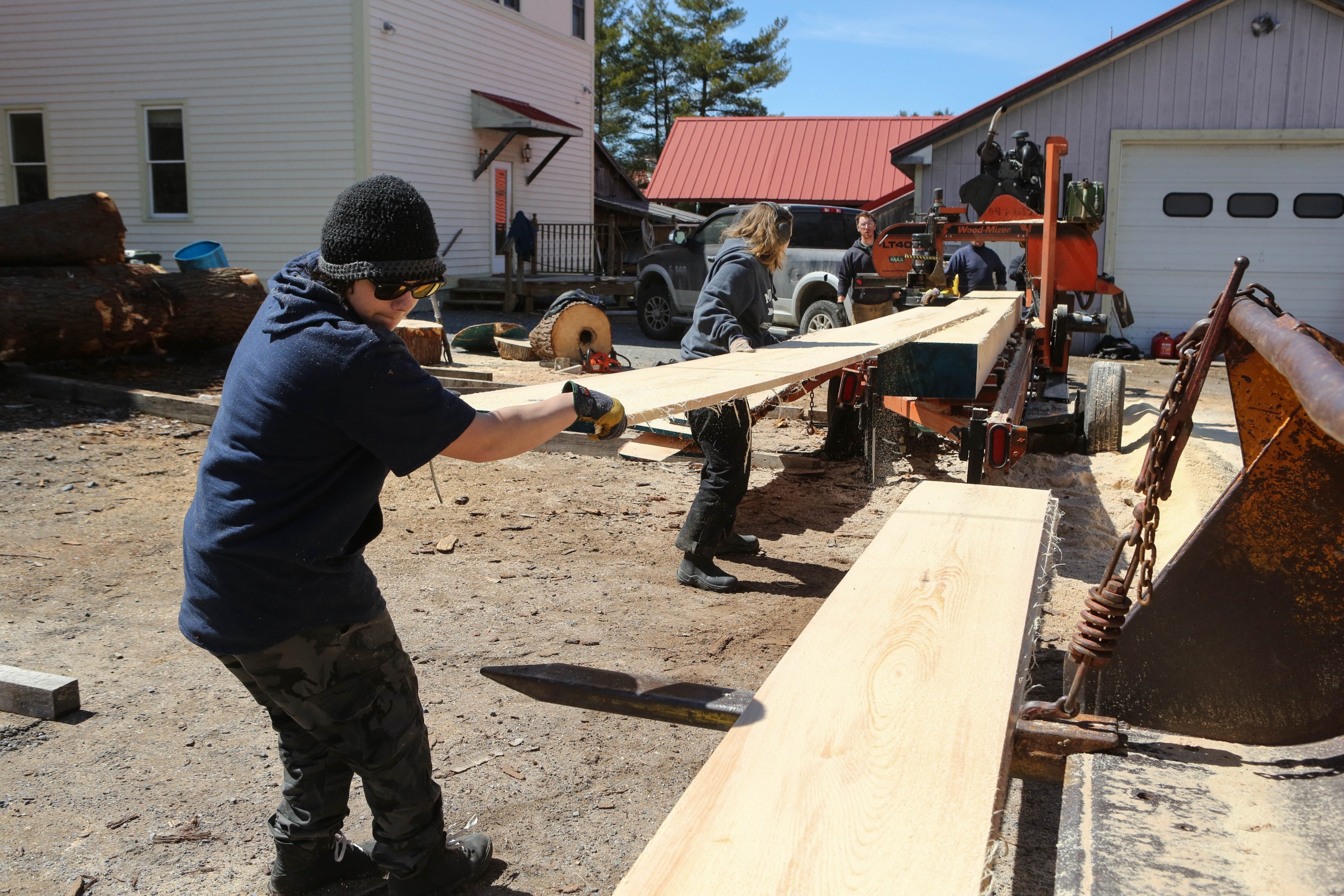 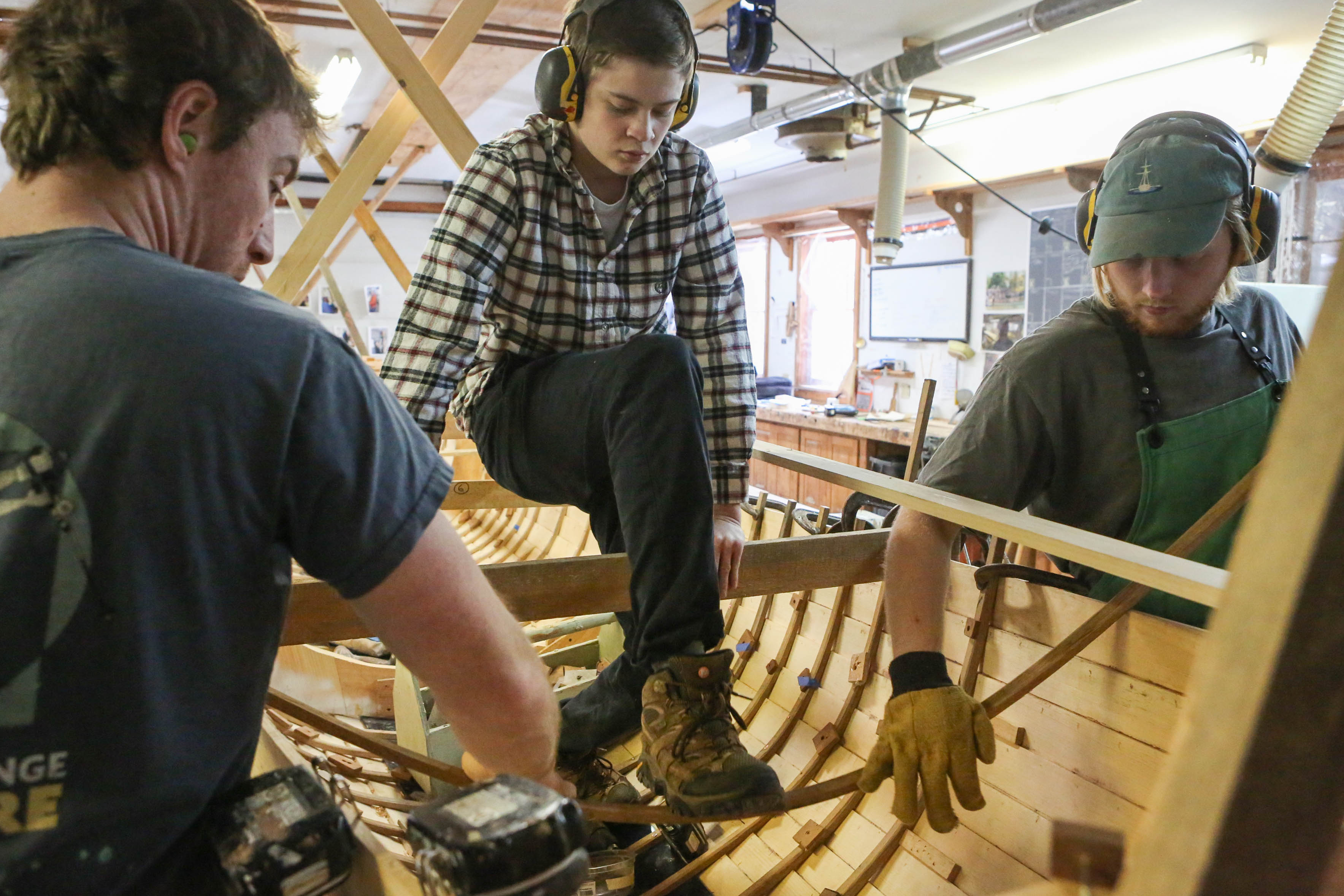 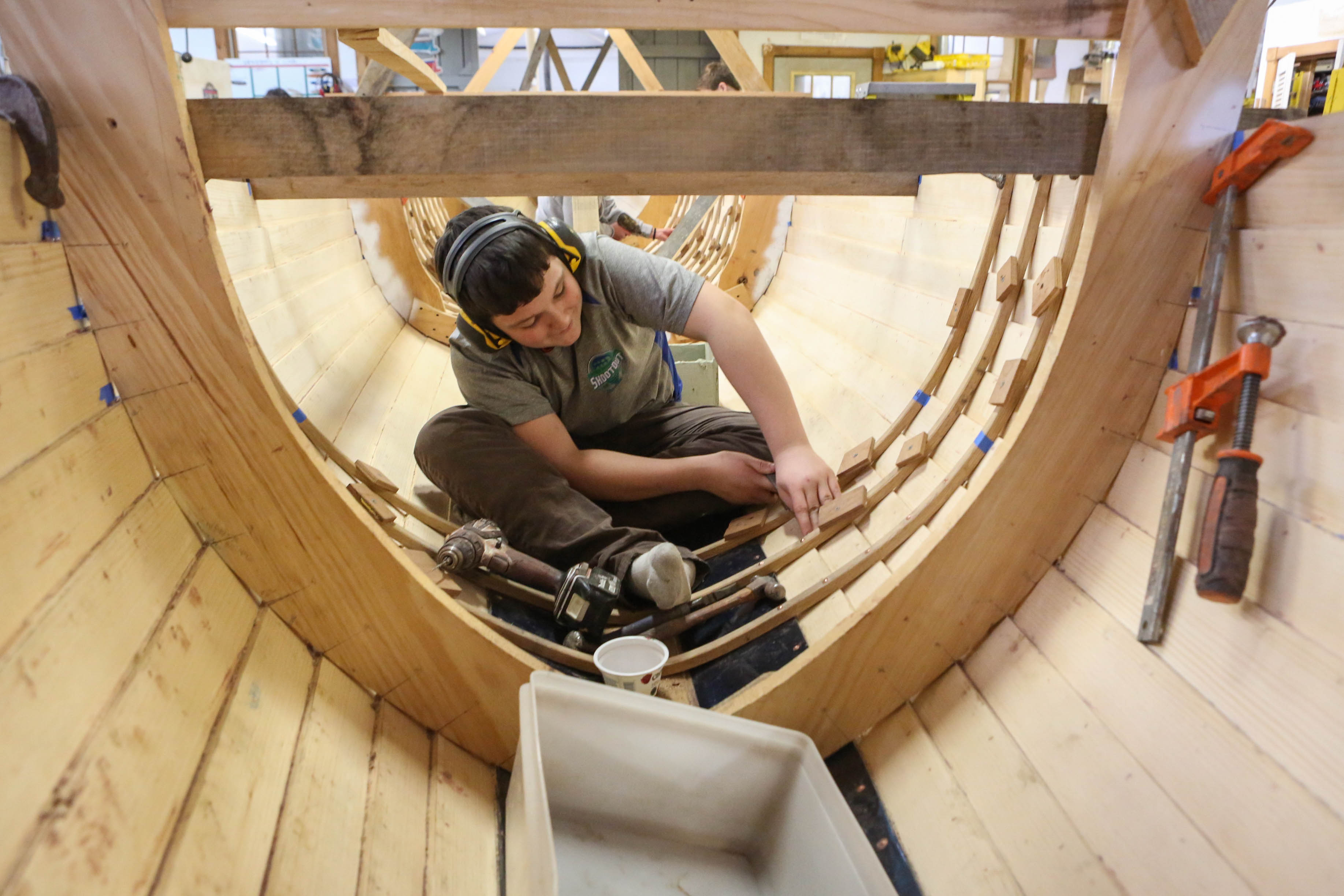 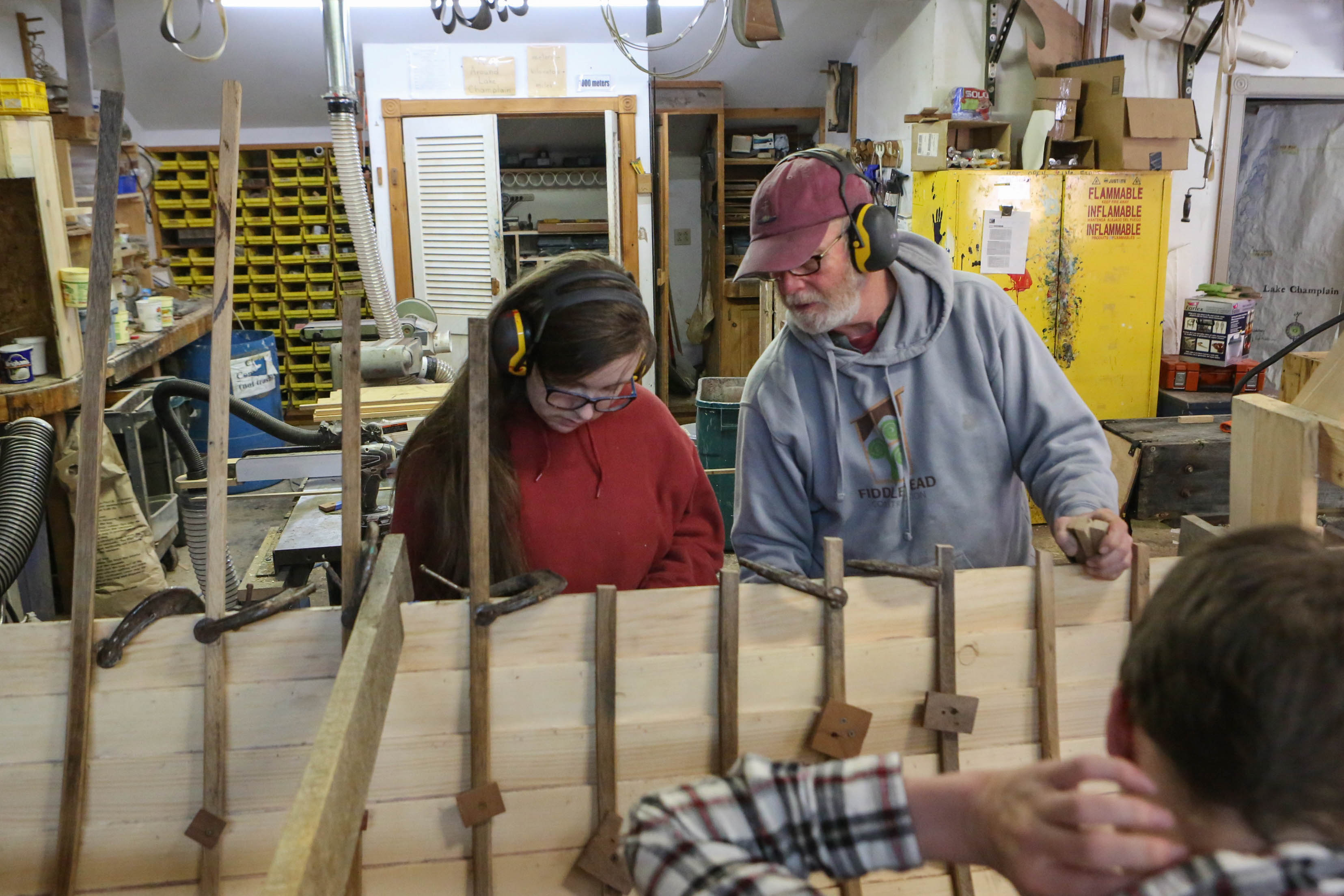 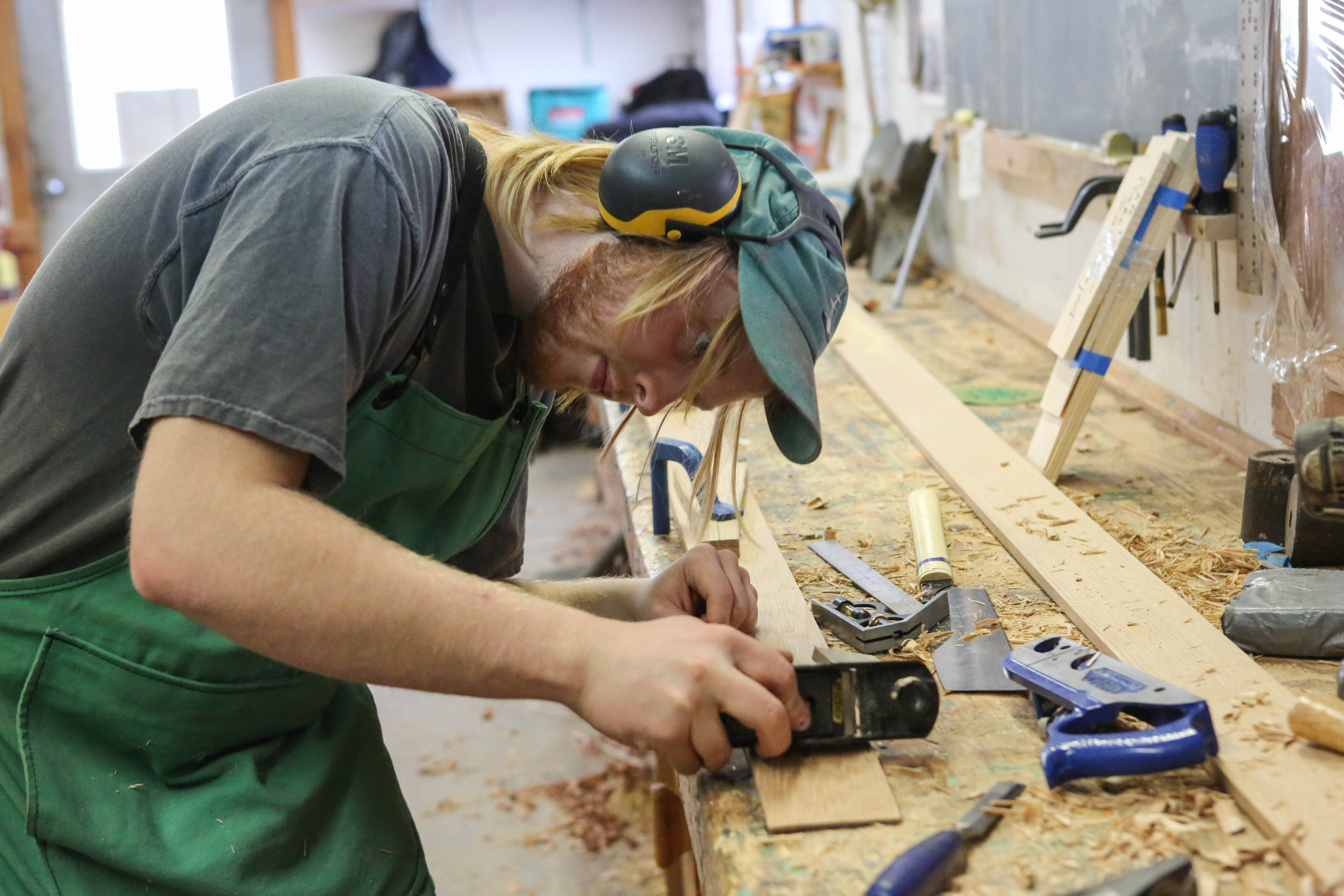 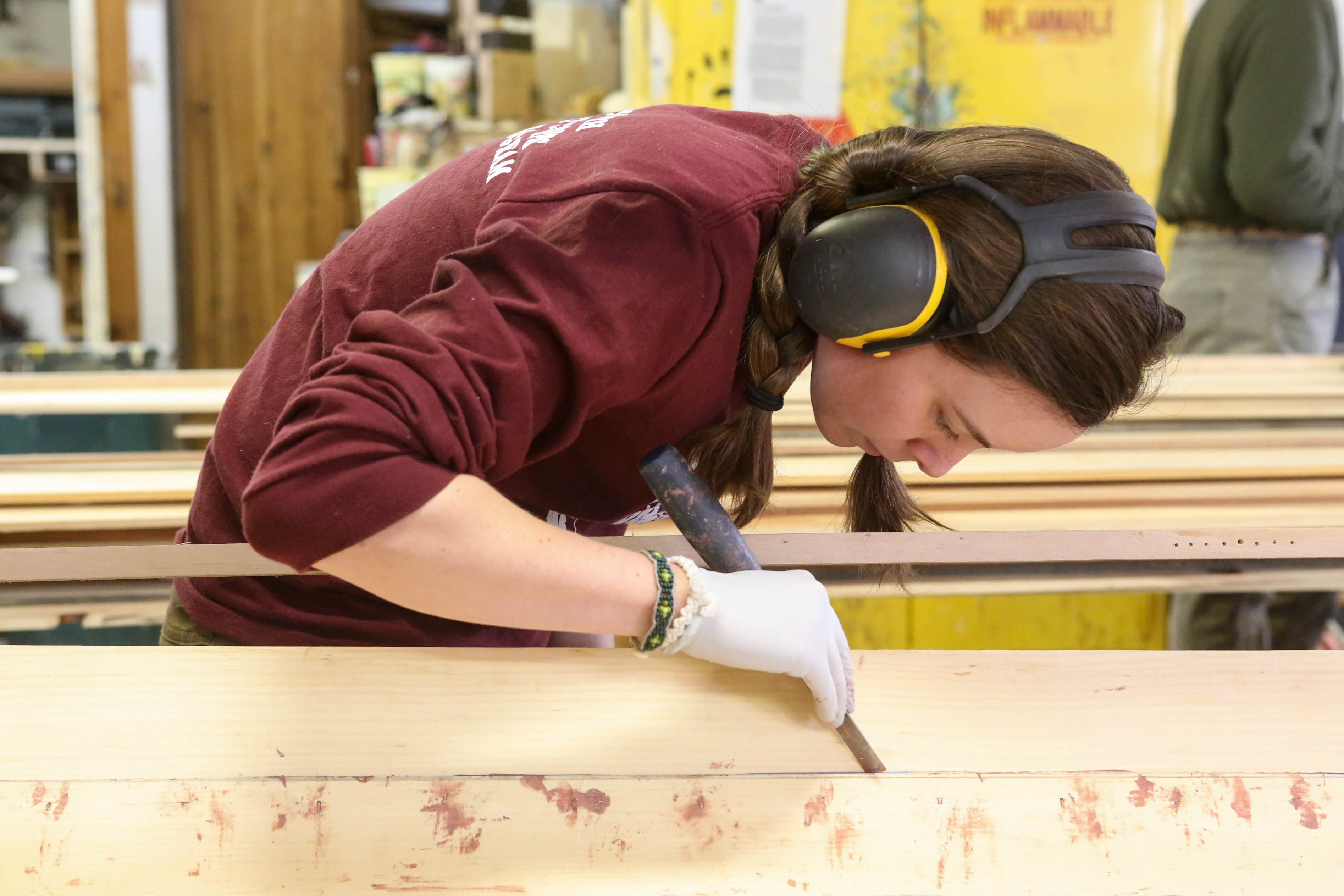 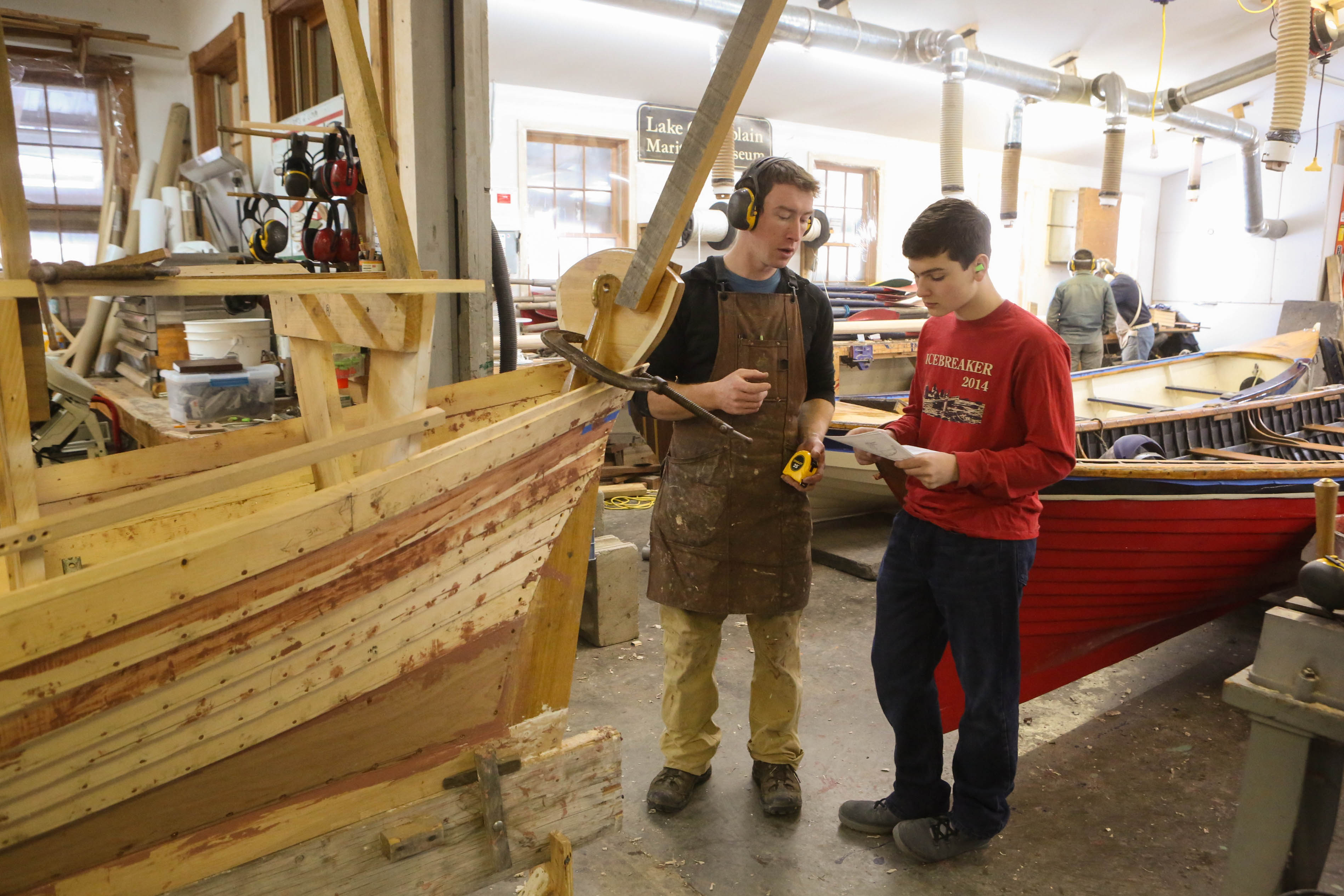 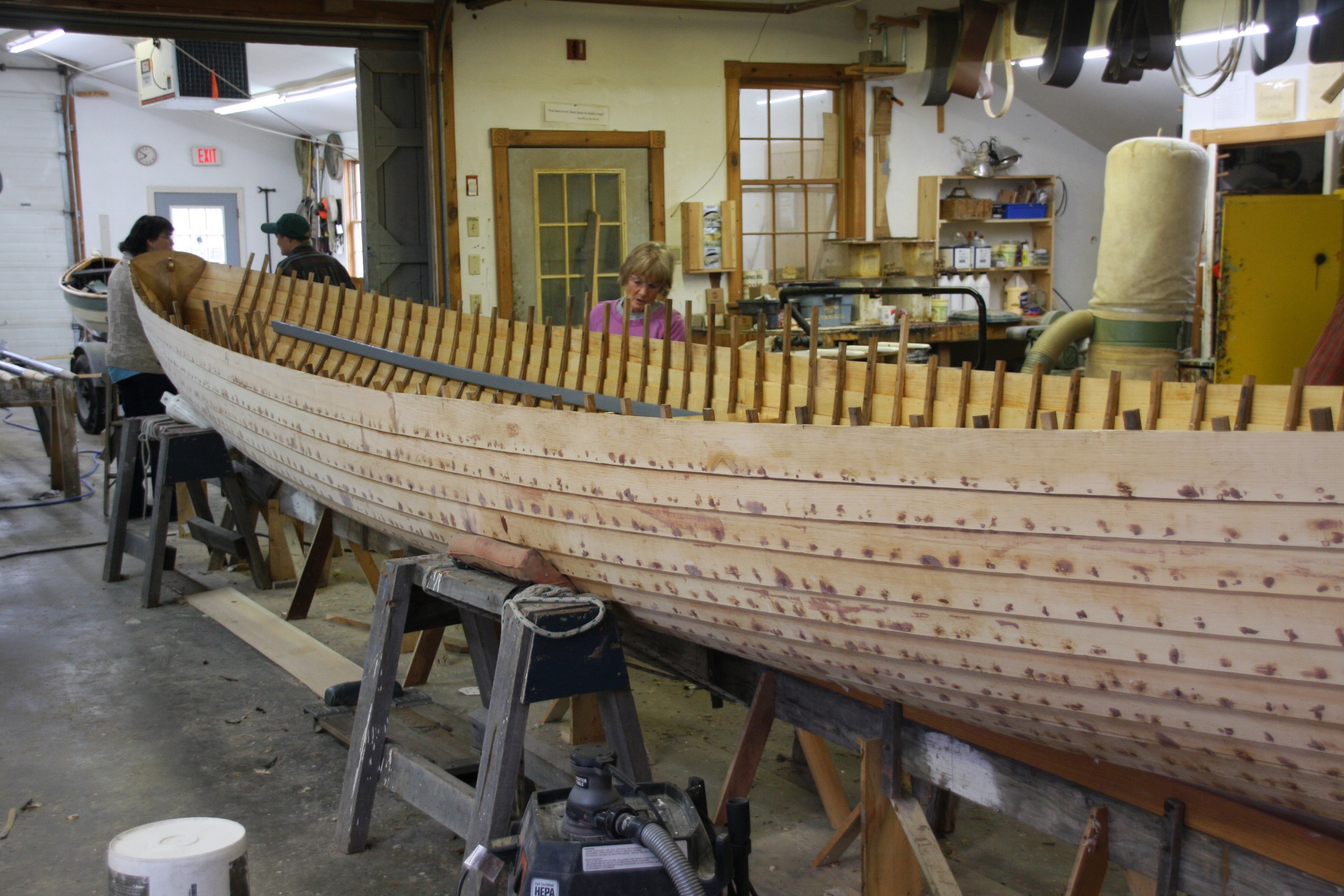 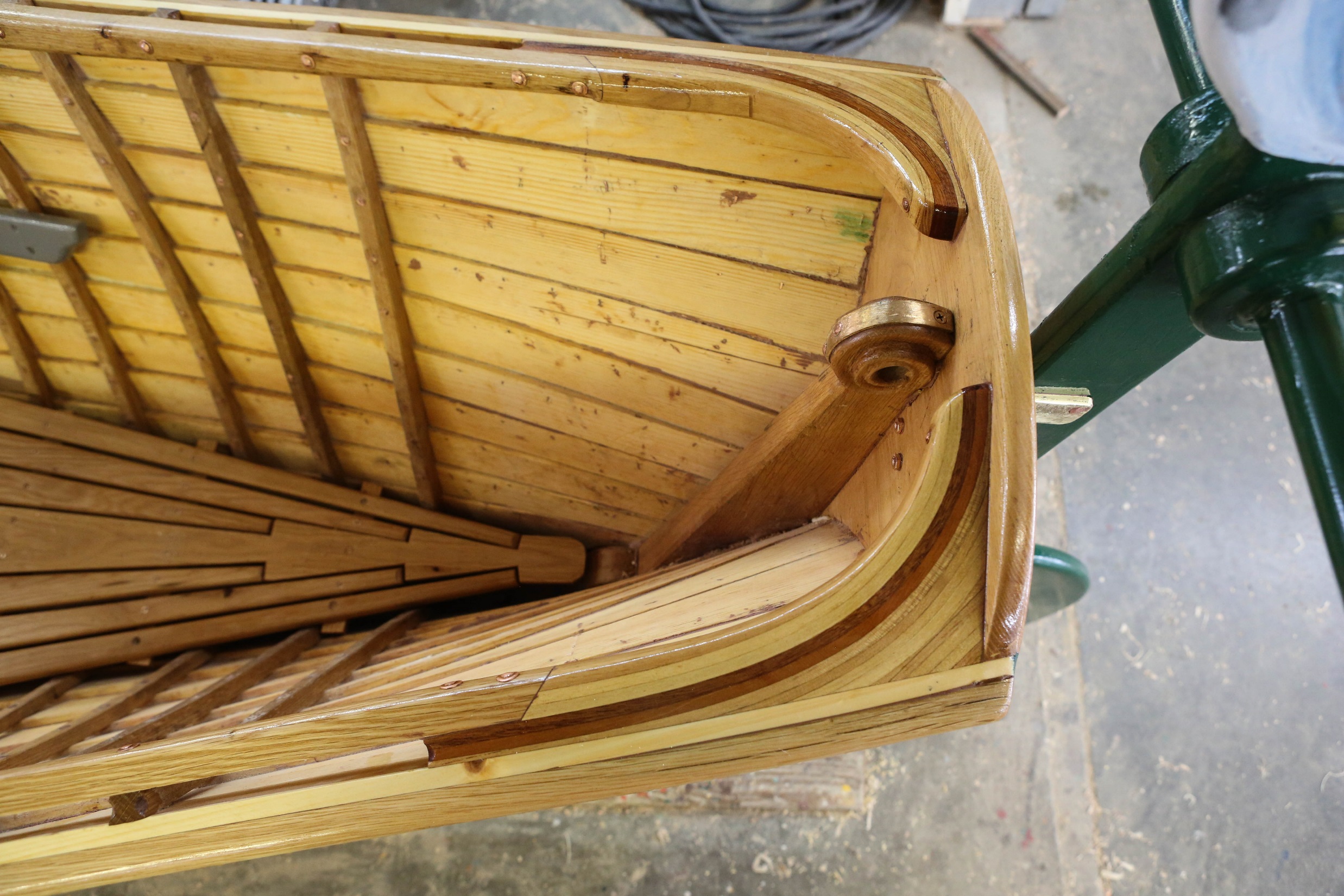 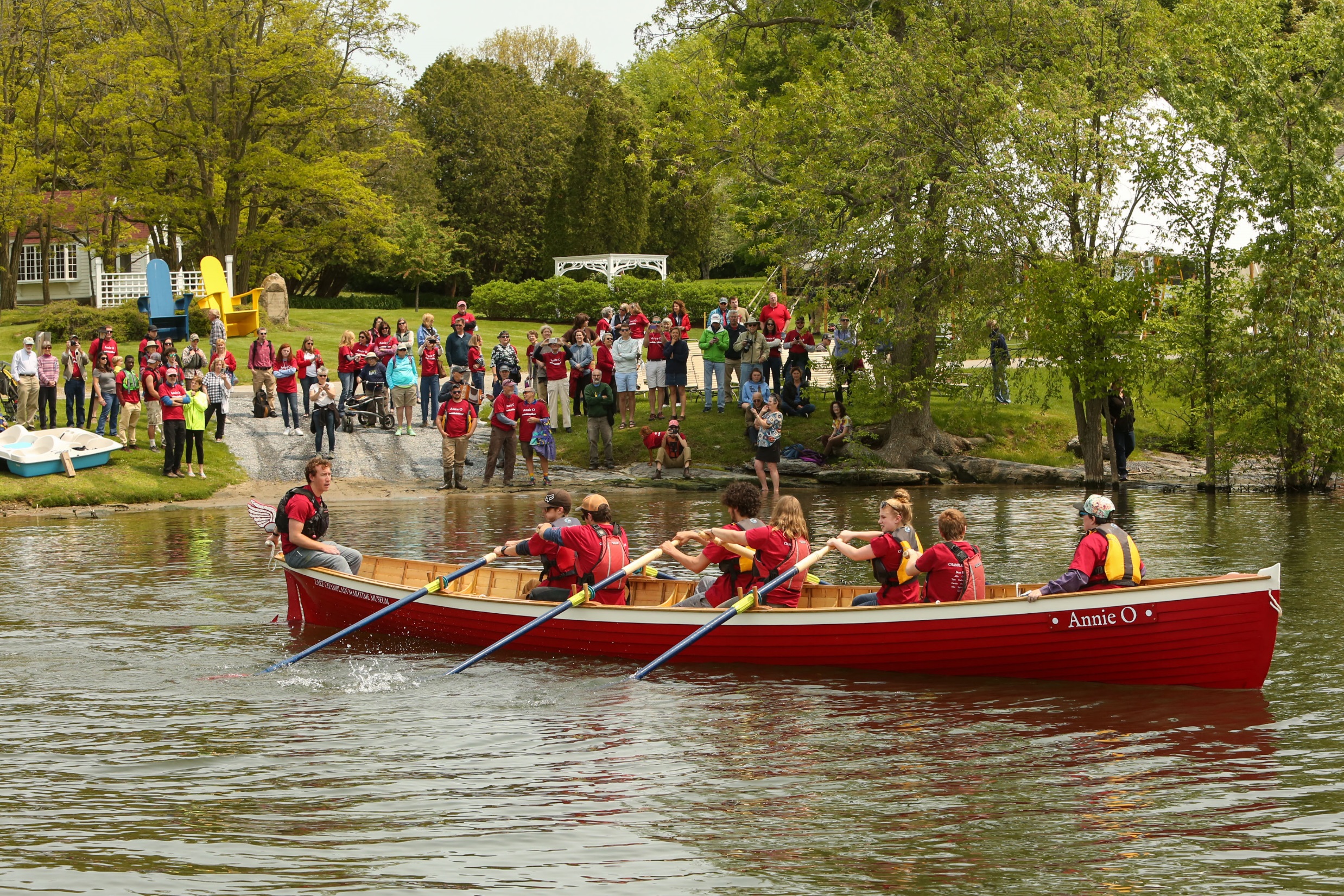 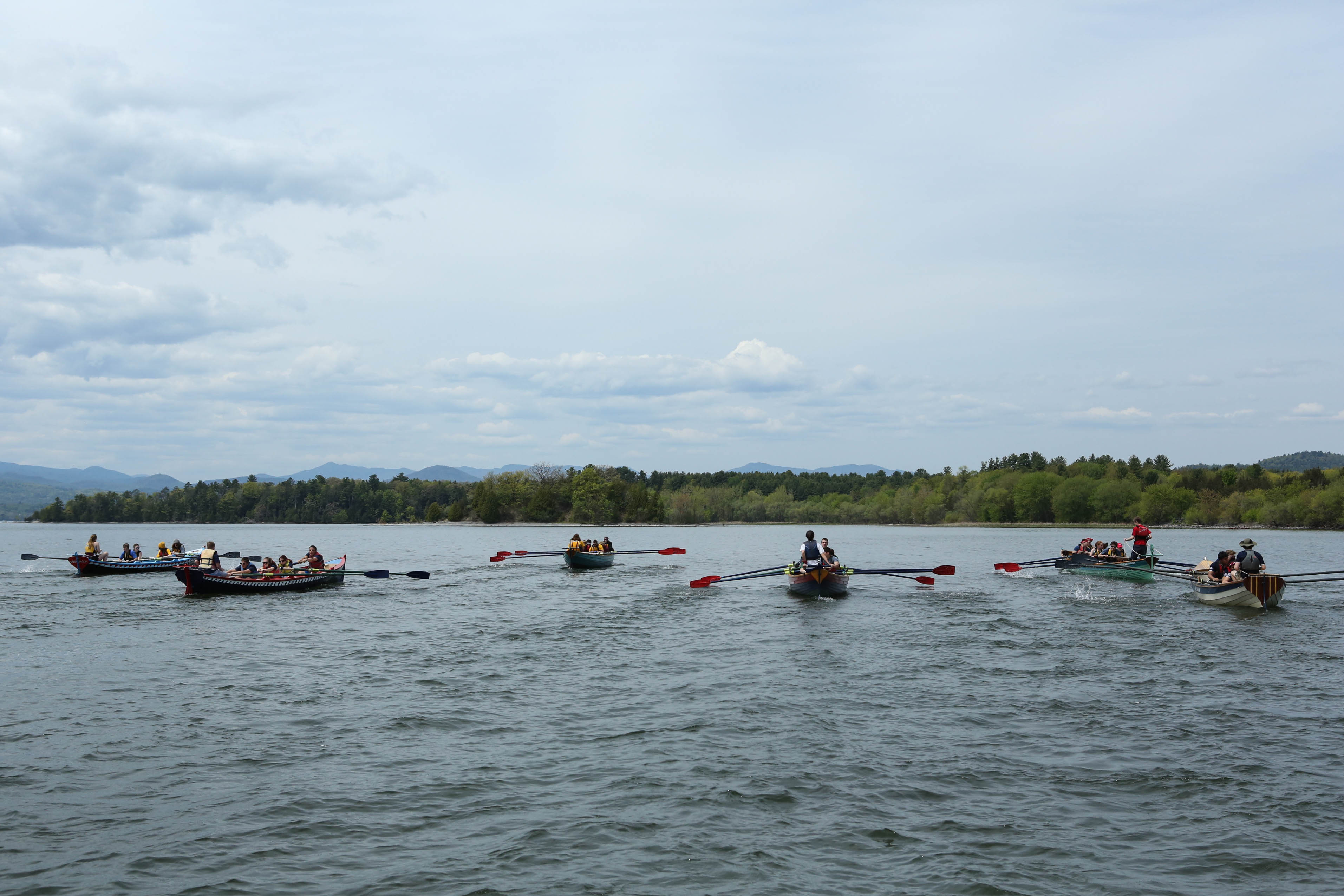